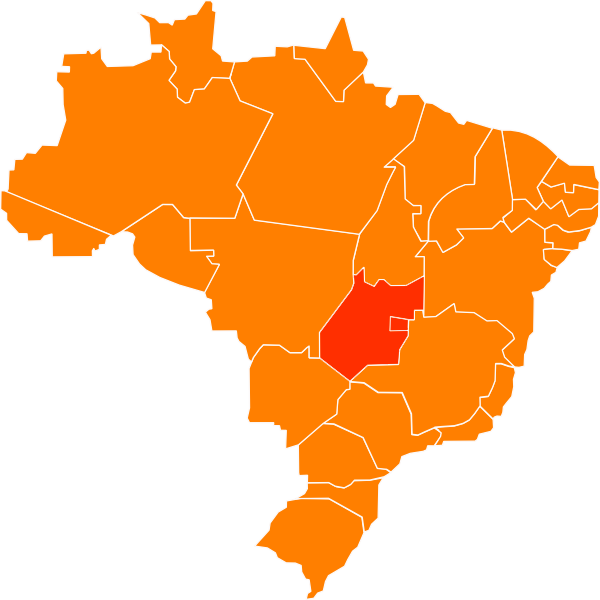 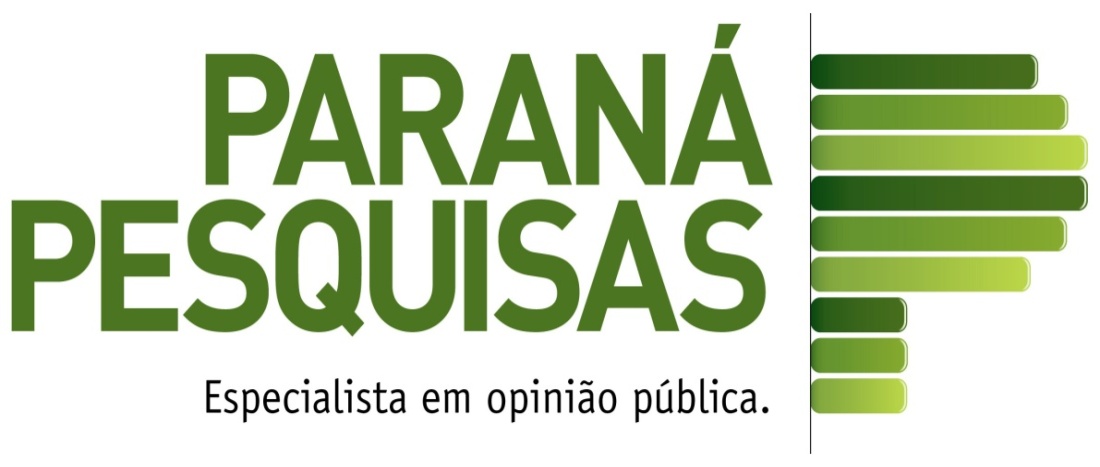 Pesquisa Quantitativa – Goiás
____________________________________________________
Account Manager: Murilo Hidalgo
(paranapesquisas@gmail.com / paranapesquisas@paranapesquisas.com.br)
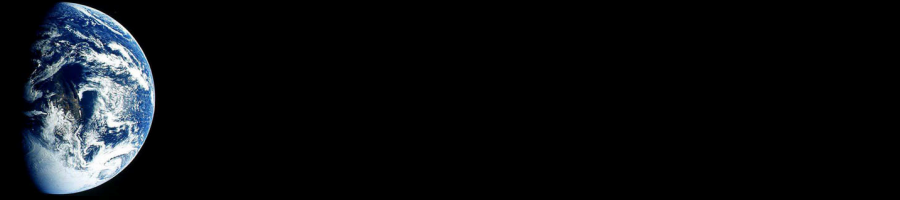 M
etodologia
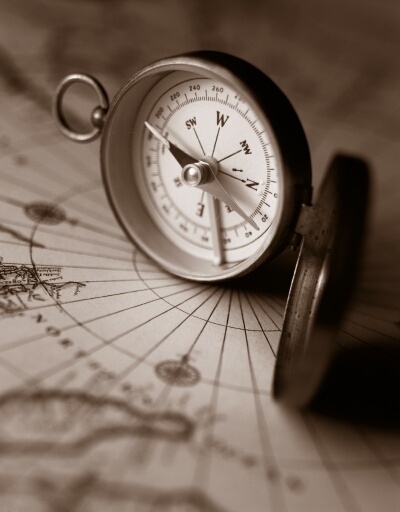 Metodologia
3
Apresentamos a seguir os resultados da pesquisa de opinião pública realizada no Estado da Goiás, com o objetivo de consulta à população sobre a avaliação da administração Federal e situação eleitoral para o Executivo Federal.

  PROCEDIMENTOS UTILIZADOS NA REALIZAÇÃO DA PESQUISA:

 	O universo desta pesquisa abrange os eleitores do Estado de Goiás. Para a realização desta pesquisa foi utilizada uma amostra de 1.520 eleitores, sendo esta estratificada segundo sexo, faixa etária, grau de escolaridade, nível econômico e posição geográfica. O trabalho de levantamento de dados foi feito através de entrevistas pessoais com eleitores com 16 anos ou mais em 58 municípios durante os dias 05 a 10 de dezembro de 2017, sendo checadas simultaneamente à sua realização em 20,0% das entrevistas.
	Para a seleção da amostra utilizou-se o método de amostragem estratificada proporcional conforme o mapeamento do Estado em 5 Mesorregiões homogêneas segundo o IBGE, a saber: Centro Goiano, Leste Goiano, Noroeste Goiano, Norte Goiano e Sul Goiano . Considerou-se esta divisão geográfica como primeira estratificação. Dentro de cada mesorregião, agruparam-se os municípios em grupos homogêneos, as microrregiões, procedendo-se à estratificação proporcional final da amostra. A Paraná Pesquisas encontra-se registrada no Conselho Regional de Estatística da 1ª, 2ª, 3ª, 4ª, 5ª, 6ª e 7ª Região sob o nº 3122/17.
	Tal amostra representativa do Estado de Goiás atinge um grau de confiança de 95,0% para uma margem estimada de erro de aproximadamente 2,5% para os resultados gerais.
Situação Eleitoral
para o
Executivo Federal
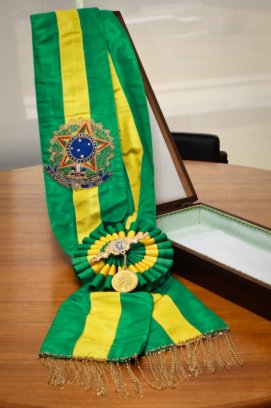 Situação Eleitoral – Presidente (ESTIMULADA)  -  Cenário 1
5
BASE: Eleitores do Estado de Goiás (1.520)
Se as eleições para Presidente do Brasil fossem hoje e os candidatos fossem esses, em quem o Sr(a) votaria?
Situação Eleitoral – Presidente (ESTIMULADA)  - Cenário 2
6
BASE: Eleitores do Estado de Goiás (1.520)
Se as eleições para Presidente do Brasil fossem hoje e os candidatos AGORA fossem esses, em quem o Sr(a) votaria?
Avaliação
da
Administração Federal
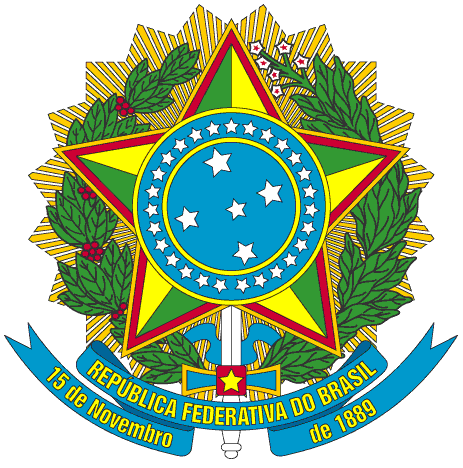 Avaliação e Aprovação da administração do Presidente Michel Temer (ESTIMULADA)
8
5,8%
75,2%
BASE: Eleitores do Estado de Goiás (1.520)
Em sua opinião, a administração do Presidente Michel Temer está sendo ótima, boa, regular, ruim ou péssima?
De uma maneira geral, o Sr(a) diria que aprova ou desaprova a administração do Presidente Michel Temer até o momento?
Aprovação da administração do Presidente Michel Temer
9
BASE: Eleitores do Estado de Goiás (1.520)
De uma maneira geral, o Sr(a) diria que aprova ou desaprova a administração do Presidente Michel Temer até o momento?
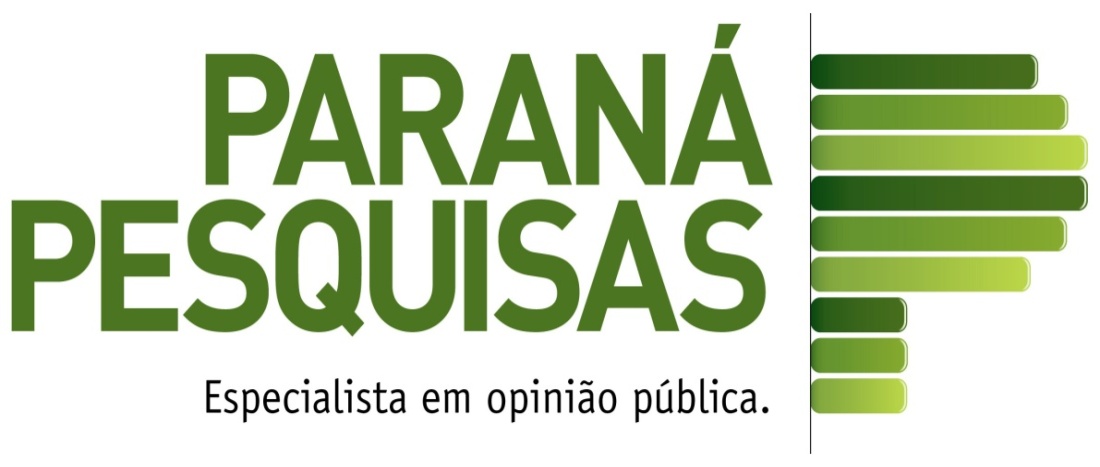 Obrigado pela atenção!
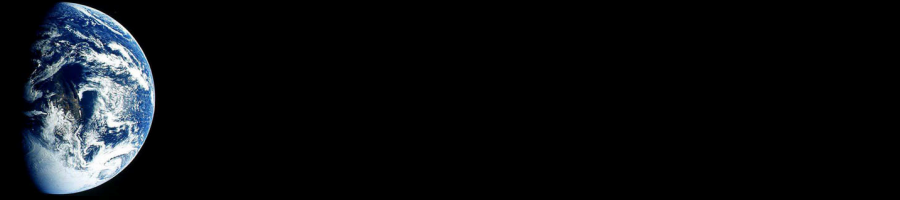